MANTENIMIENTO VIAL Y BENEFICIOS ECONÓMICOS
Secretaría Distrital de Movilidad
Mayo 2019
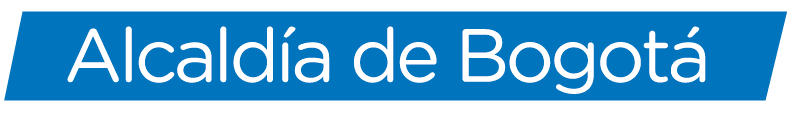 DATOS GENERALES
25 Km/h
53%
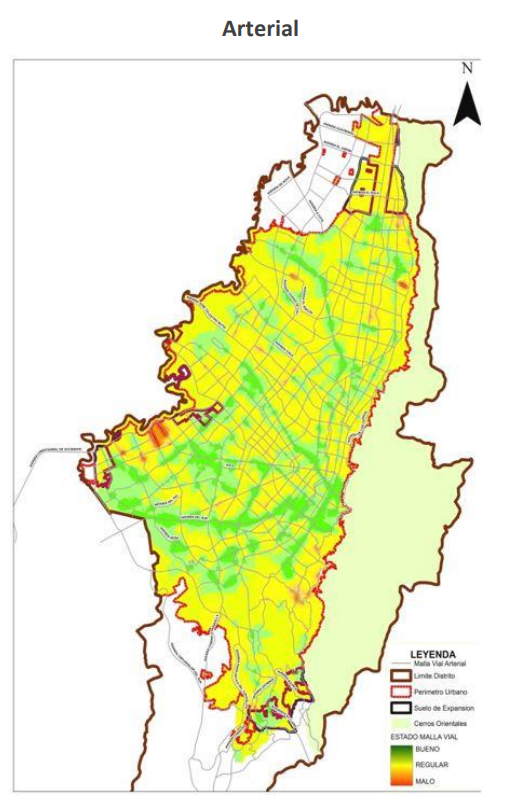 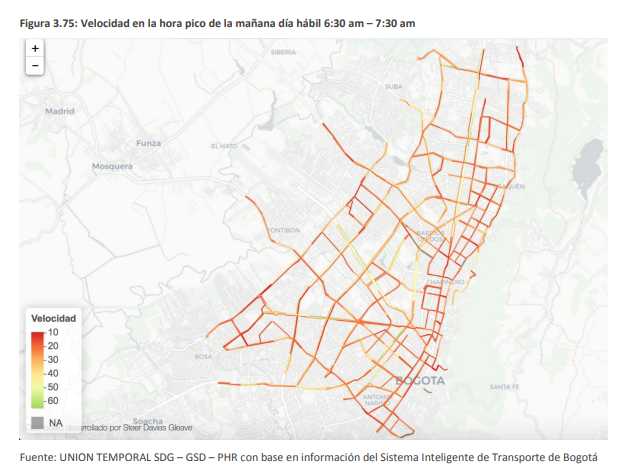 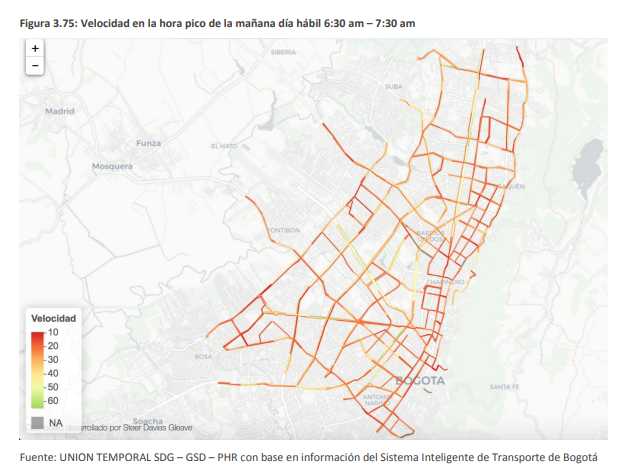 Velocidad promedio
Segmentos viales con velocidades inferiores al promedio
Estado de la malla vial
Arterial
Velocidad en la hora pico de la mañana día hábil 6:30 am – 7:30 am
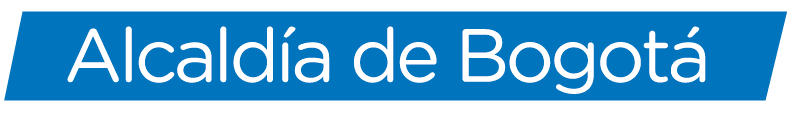 Fuente: UNION TEMPORAL SDG – GSD – PHR con base en información del Sistema Inteligente de Transporte de Bogotá
Fuente: Inventario y Diagnóstico de la Malla Vial del IDU, junio 30 de 2017
53% de segmentos viales presentan velocidades inferiores a esta.
AHORROS EN COSTOS DE OPERACIÓN
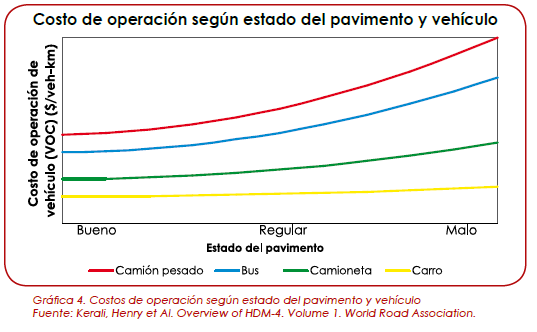 Consumo de combustible
Consumo de llantas
Consumo de aceite y lubricantes
Consumo de partes
Horas de Trabajo
Depreciación
Sobrecostos
Costos de Operación Vehicular según estado del pavimento
Fuente: Tomado de Observatorio de Movilidad, CCB
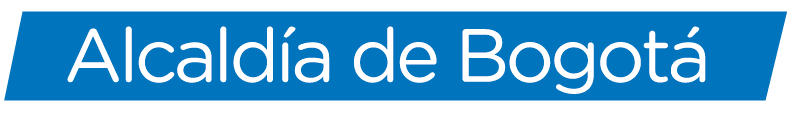 AHORROS EN COSTOS DE OPERACIÓN – TRANSPORTE DE CARGA
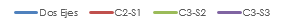 Costos de Operación Vehicular según estado del pavimento – Vía pavimentada recta llana
Costos de Operación Vehicular según estado del pavimento – Vía pavimentada terreno escarpado
Fuente: INVIAS – Oficina Asesora de Planeción. 2016
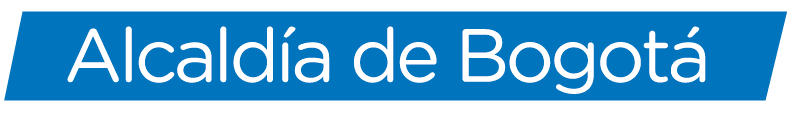 53% de segmentos viales presentan velocidades inferiores a esta.
MOTOCICLISTAS FALLECIDOS ENERO – ABRIL (2014 - 2019)
20
-42%
Motociclistas fallecidos
Motociclistas salvados
 vs mismo periodo 2018
Promedio década 32 muertes
Entre enero y abril de 2019 se registró el menor número de motociclistas fallecidos desde 2015
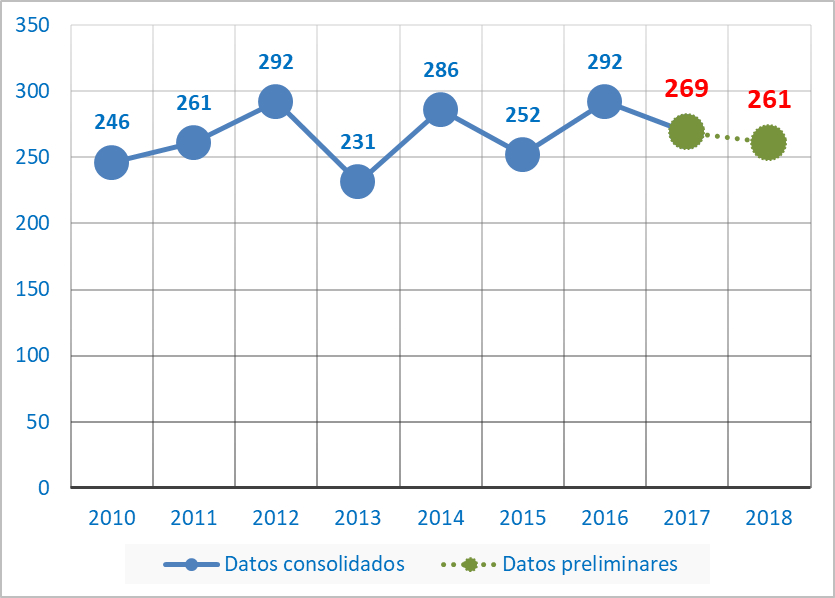 ABRIL DE 2019 MES DEL MOTOCICLISTA
8
-67%
Motociclistas fallecidos
Motociclistas salvados
 vs mismo periodo 2018
Fuente: SIGAT II, Datos preliminares
PLAN DISTRITAL DE SEGURIDAD VIAL DEL MOTOCICLISTA – INFRAESTRUCTURA SEGURA – Tratamiento puntos críticos motociclistas
244
97
49
98
En 
ejecución
Por
Programar
Intervenidos
Huecos reportados
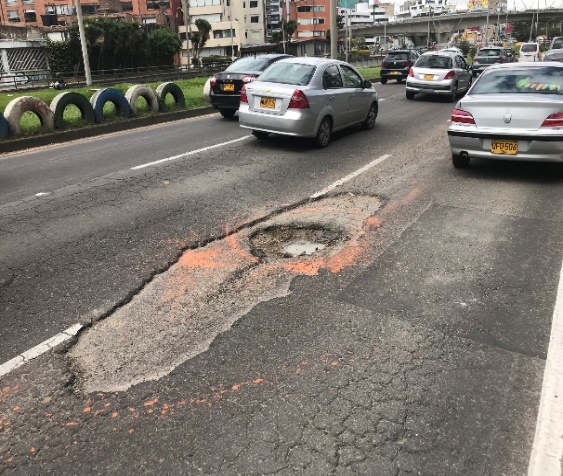 Acción: Reporte de Huecos que causan siniestralidad a los motociclistas.
Antes
AK 9 con Calle 101
Después
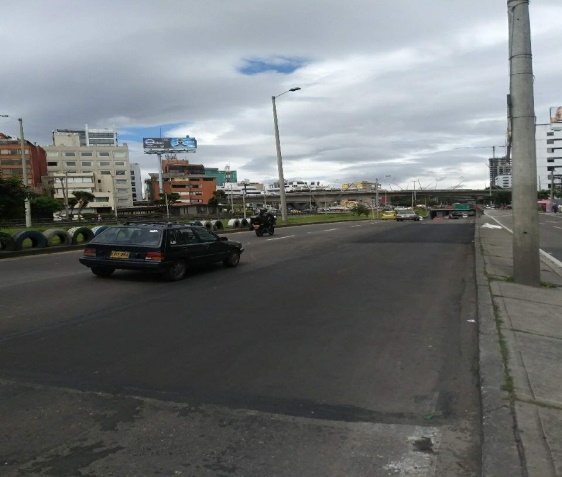 PLAN DISTRITAL DE SEGURIDAD VIAL DEL MOTOCICLISTA – INFRAESTRUCTURA SEGURA – Tratamiento puntos críticos motociclistas
2017- 2018II
Desde 2018 II
Desde 2019 II
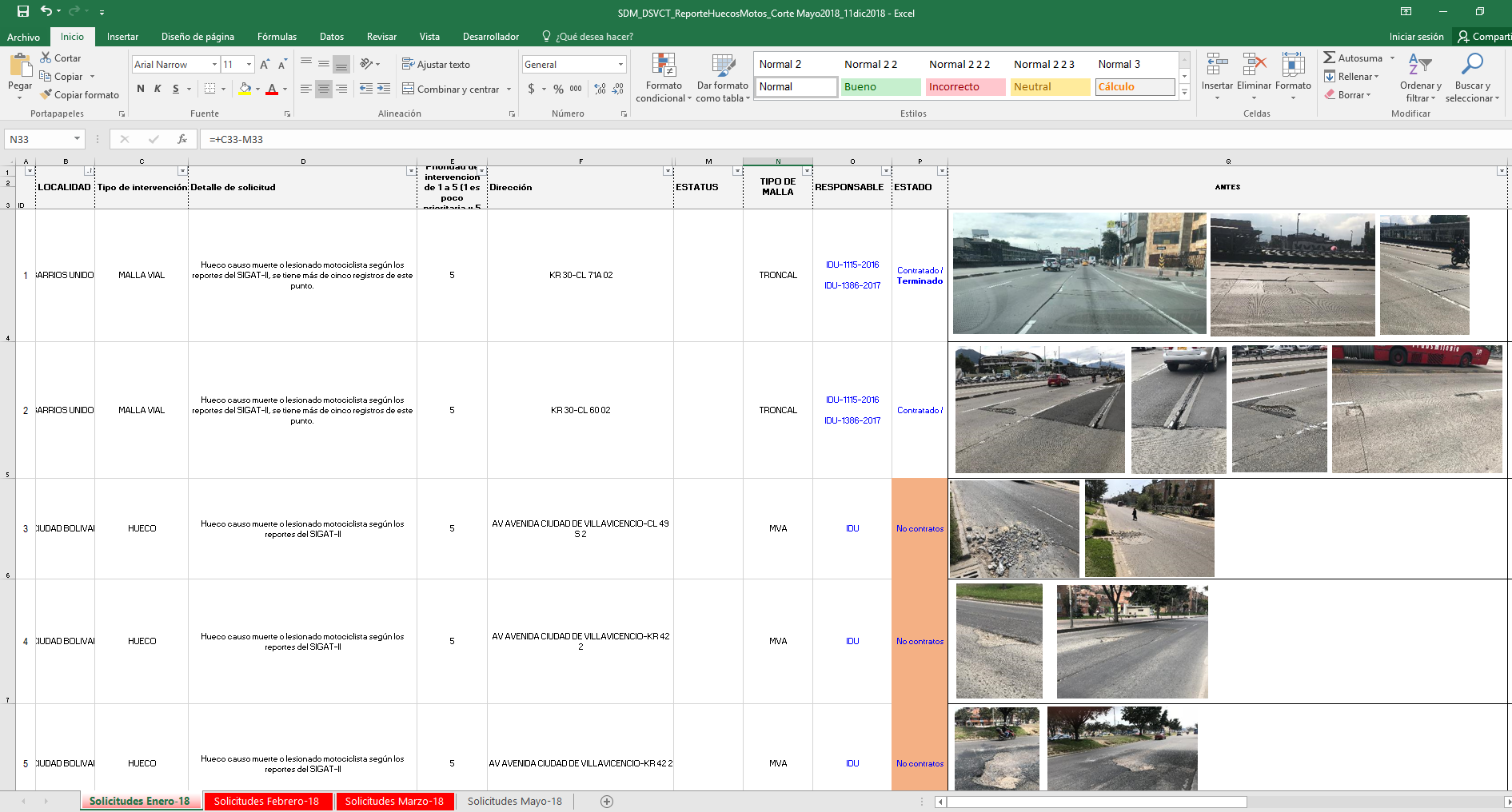 Reporte matrices excel
Reporte directo
Conocer intervenciones reportadas
Generar reportes y estadísticas de info del aplicativo
Acción: Reporte de Huecos que causan siniestralidad a los motociclistas.
Antes Matrices de Excel
Reporte de Huecos Motociclistas
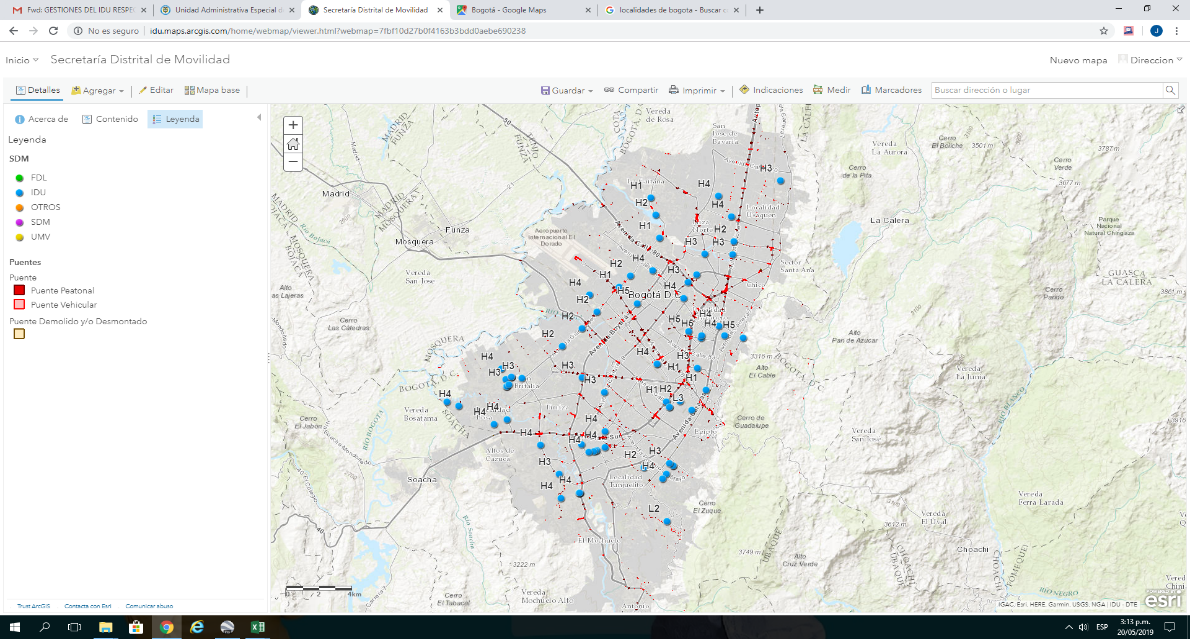 Ahora Aplicativo IDU
Aplicativo reporte de daños IDU